Transport Layer
Content:	Chapter 6 - Tanenbaum mixed with
		Chapter 4 - Kurose

Outline:
Role of Transport Layer
Related Problems and Solutions
TCP/IP Transport protocols
1
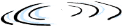 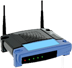 application
transport
network
data link
physical
application
transport
network
data link
physical
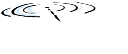 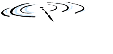 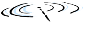 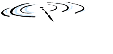 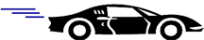 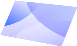 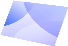 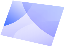 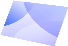 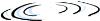 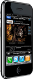 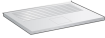 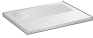 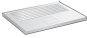 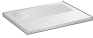 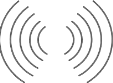 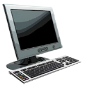 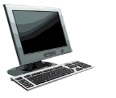 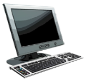 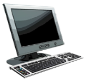 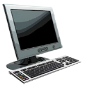 logical end-end transport
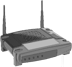 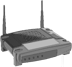 The Role of the Transport Layer
network layer: logical communication between hosts
transport layer: logical communication between processes 
relies on, enhances, network layer services
2
handle data from multiple
sockets, add transport header (later used for demultiplexing)
use header info to deliver
received segments to correct 
socket
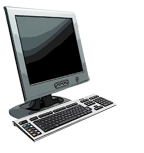 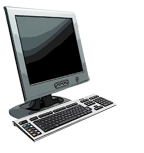 multiplexing at sender:
demultiplexing at receiver:
Multiplexing/demultiplexing
application
P1
P2
application
application
socket
P4
P3
transport
process
network
transport
transport
link
network
network
physical
link
link
physical
physical
3
Sockets
Definition: 
A socket is one endpoint of a two-way communication link between two programs running on the network. A socket is bound to a port number so that the transport layer can identify the application that data is destined to be sent to.
An endpoint is a combination of an IP address and a port number. Every TCP connection can be uniquely identified by its two endpoints. That way you can have multiple connections between your host and the server.
Socket API (Application Programming Interface)
4
Socket Programming in Python or C
Return socket descriptor (s)
Create socket descriptor
socket( )
socket( )
binds ip+port to s
Assigns protocol addresses to the socket
bind ( )
S
E
R
V
E
R
C
L
I
E
N
T
Indicates queue size and listening
listen ( )
Request Connection
connect( )
accept ( )
Wait  for connections request
(write)
send ( )
(read)
recv ( )
(write)
recv  ( )
send ( )
(read)
Closes socket and finishes connection
close ( )
close ( )
5
Programming Details (1)
Little Endian versus Big Endian: how to store a number in memory:
Little Endian: stores the lowest order bytes first. Used in Intel architecture.Ex: 0x12345678 would be stored as (0x78 0x56 0x34 0x12)
Big Endian: 0x12345678 would be stored as (0x12 0x34 0x56 0x78). Used in RISC architectures. The network format.

Htons: host to network – unsigned short int  to  Bigendian. 
Htonl: host to network –  unsigned long int  to Bigendian
6
Programming Details (2)
struct sockaddr_in channel: data structure to specify a local or remote endpoint address to connect to the socket:
channel.sin_addr.s_addr=htonl(INADDR_ANY)

“This allowed your program to work without knowing the IP address of the machine it was running on, or, in the case of a machine with multiple network interfaces, it allowed your server to receive packets destined to any of the interfaces”.
Defines which version the address family will come from:
Server Address setting
channel.sin_family = AF_INETAddress Family for Internet Sockets is IPv4
7
Client (1)
Requests server file : client <url> <file> >f
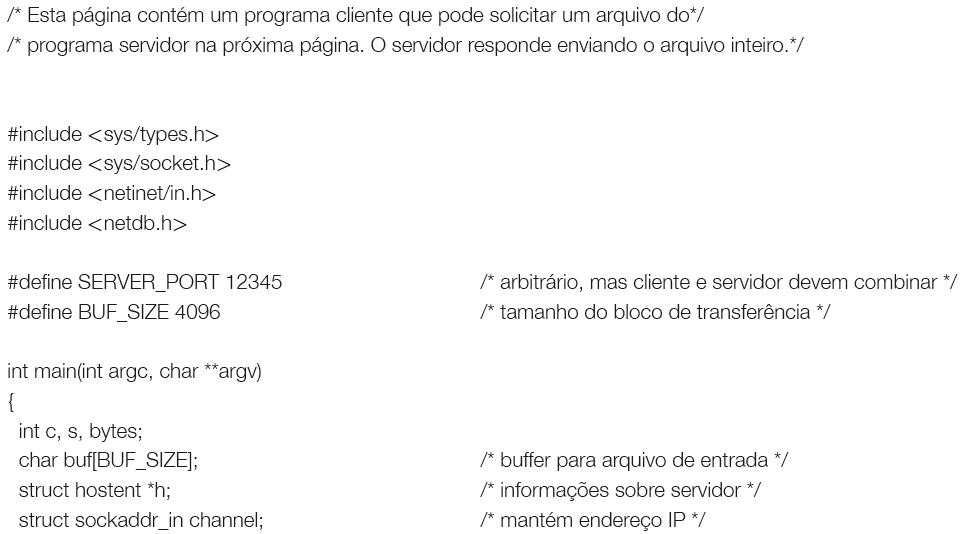 8
Client (2)
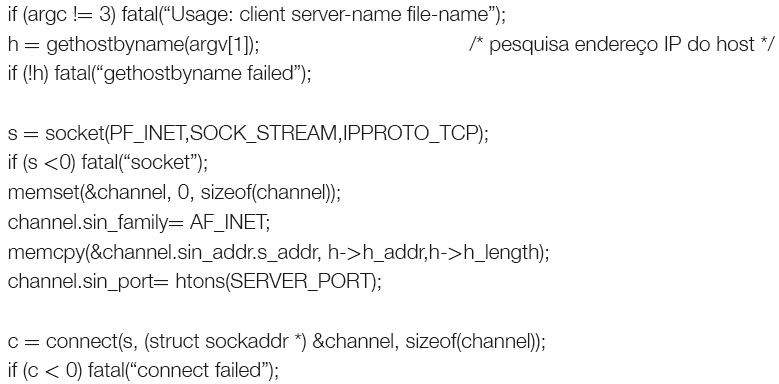 9
Client (3)
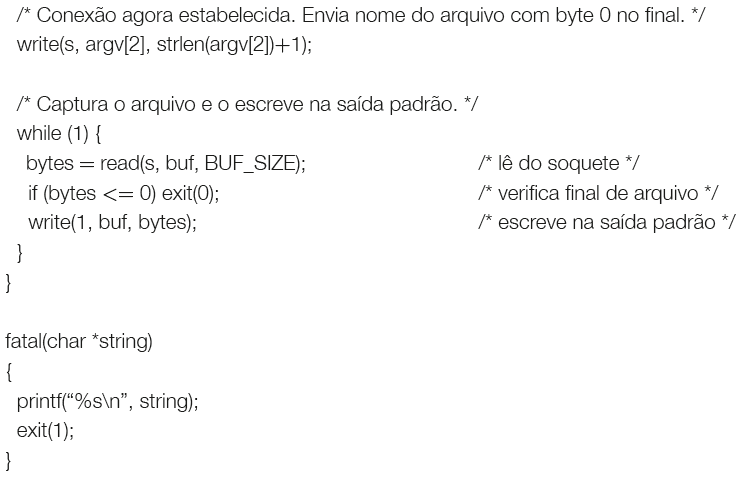 10
Server (1)
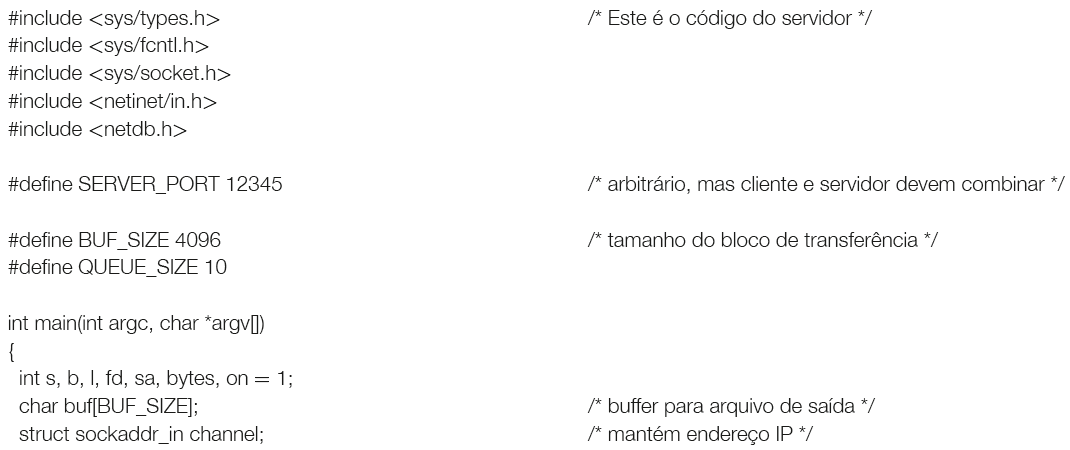 11
Server (2)
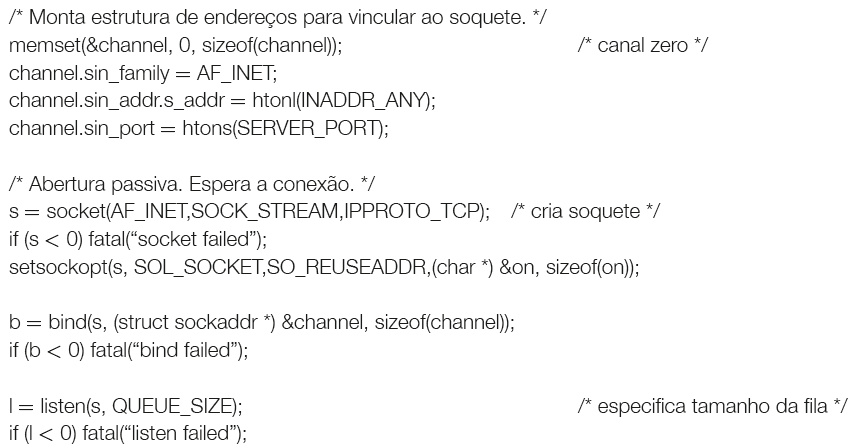 12
Server (3)
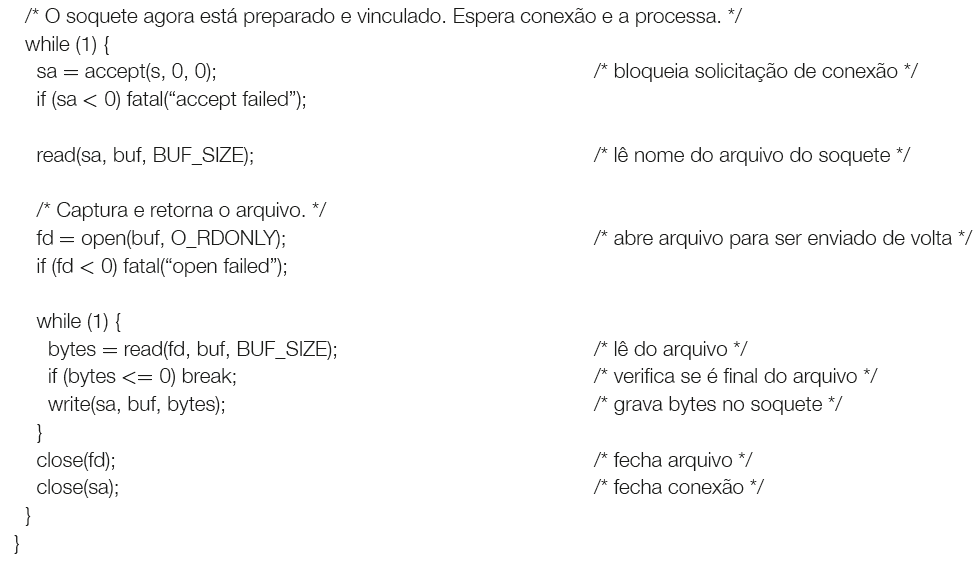 13
Transport Layer
Outline:
Role of Transport Layer
Related Problems and Solutions:
Problem 1: Reliability vs Urgency
Problem 2: How to address ?
Problem 3: How to treat losses ?
Problem 4: How to treat congestion?
TCP/IP Transport protocols
14
Problem 1: Reliability vs Urgency
Two types of service:
Connectionless - UDP:
no handshaking between UDP sender, receiver
each UDP segment handled independently of others

Connection-oriented - TCP: 
handshaking - exchange of control msgs. Phases: 
Connect -> Transfer -> Disconnect.

A segment is a message handled by the transport entities.
15
Problem 2: How to Address ?
TCP/IP – transport address => port number 
A process should know which port is related with a service:

Extracted from /etc/services:
  daytime	   13/udp
	ftp             21/tcp
	telnet        23/tcp
	smtp         25/tcp          mail
IANA – Internet Assigned Numbers Authority globally coordinates DNS Root, IP addressing, and other Internet protocol resources.
16
IANA  Internet Assigned Numbers Authority
(http://www.iana.org/assignments/service-names-port-numbers/service-names-port-numbers.xhtml)

“ The port numbers are divided into three ranges:
System Ports (Well Known): from 0 through 1023. 
User Ports (Registered ):  from 1024 through 49151
Dynamic and/or Private Ports:  from 49152 through 65535.
(Detalhes vide RFC6335)

The System Ports are assigned by the IETF process for standards-track protocols (and on most systems can only be used by system (or root) processes ). The User Ports are assigned by IANA using the “Expert Review” process . Dynamic Ports are not assigned. ”
17
Portmapper
How do I request a connection to software that does not use familiar ports? Through the portmapper process:
When creating a service, the application registers itself in the portmapper;
A client requests a known port connection associated with the portmapper (usually port 111); the portmapper returns the port number associated with the desired service;
The user terminates the connection with the portmapper and establishes a new connection with the new address provided.

If an application has high demand, it is better to wait for the connections directly, instead of using the portmapper


Portmapper is equivalent to phone directory assistance.
18
inetd Process Server
The portmapper may be associated with a process server - inetd (in the UNIX case).

Do I need a process waiting for connections for each service?
Yes and No. Applications that are not so widely used could be activated on demand: a process server waits for requests and activates the process that can handle them.

If the application has high demand should be waiting for connections directly.
19
19
Problem 3: How to treat losses ?
Use Acknowledge. Idea: a CR message to request a connection and ACK message to accept.
3 way handshake in normal scenario
Problem: The network may lose, delay, corrupt, or replicate packets (due to retransmissions). The usual cases must be implemented to perform well, but the protocol must deal with unusual cases as well.
The 3-way handshake is the better choice.
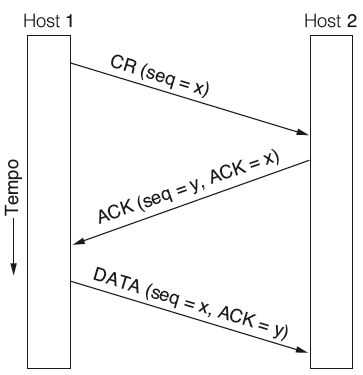 20
Establishing connections on L4
(1) Old duplicate CR
Seq=x
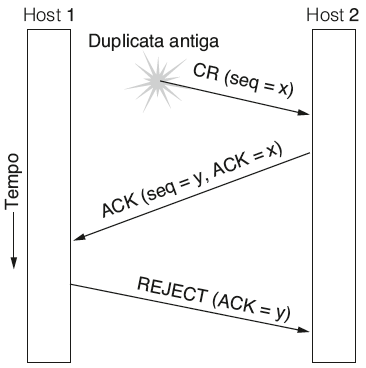 Seq=z, Ack=x
(2) Duplicate CR and ACK
Seq=x
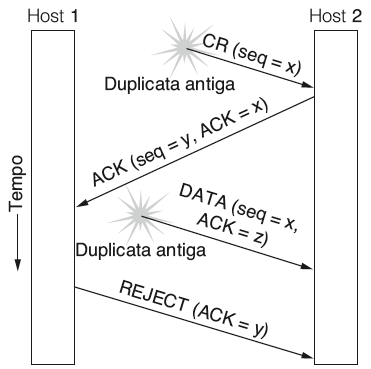 Seq=z, Ack=x
Host 1 realizes that it is duplicate
Seq=x, Ack=z
Host 2 realizes that ACK=z  is duplicate
21
21
Problem of the two Armies
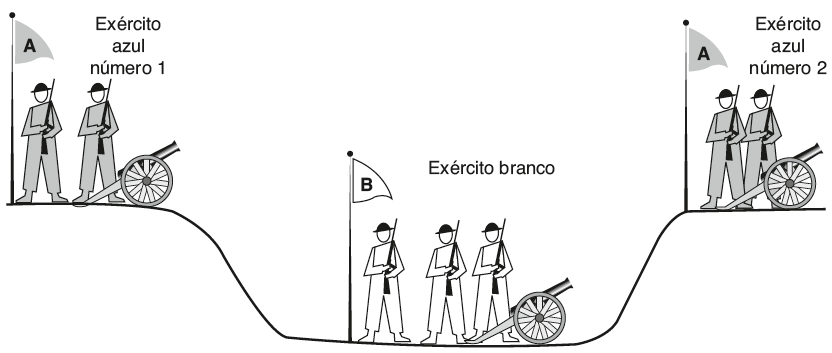 Blue Army Number 1
Blue Army Number 2
White Army
22
Closing a connection on L4 (1)
Normal case with 3-way Handshake
Abrupt Closing with Data Loss
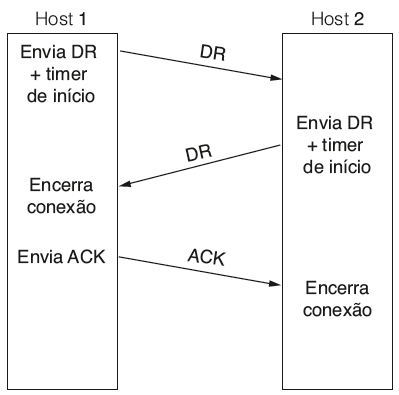 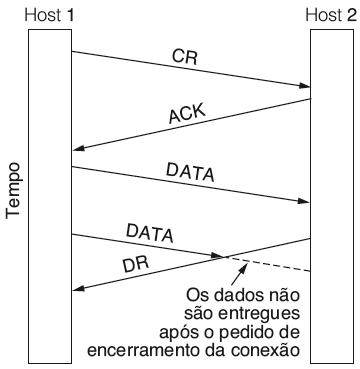 23
23
Closing a connection on L4 (2)
ACK lost
DR answer and DR Lost
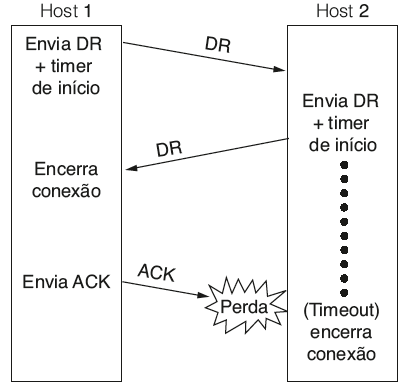 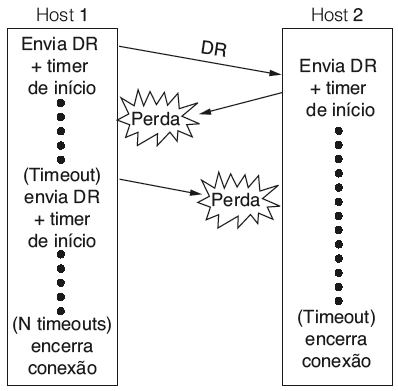 DR answer Lost
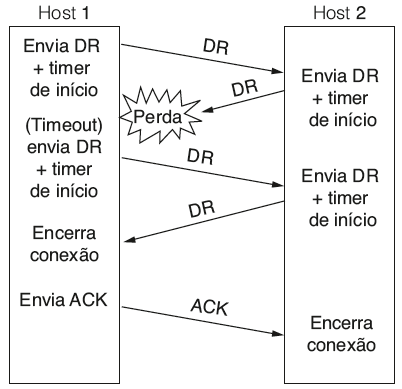 24
24
Problem 4: How to treat congestion?
What is congestion ?
informally: “too many sources sending too much data too fast for network to handle”

different from flow control!

manifestations:
lost packets (buffer overflow at routers)
long delays (queueing in router buffers)

a top-10 problem!
25
25
Who cares ?
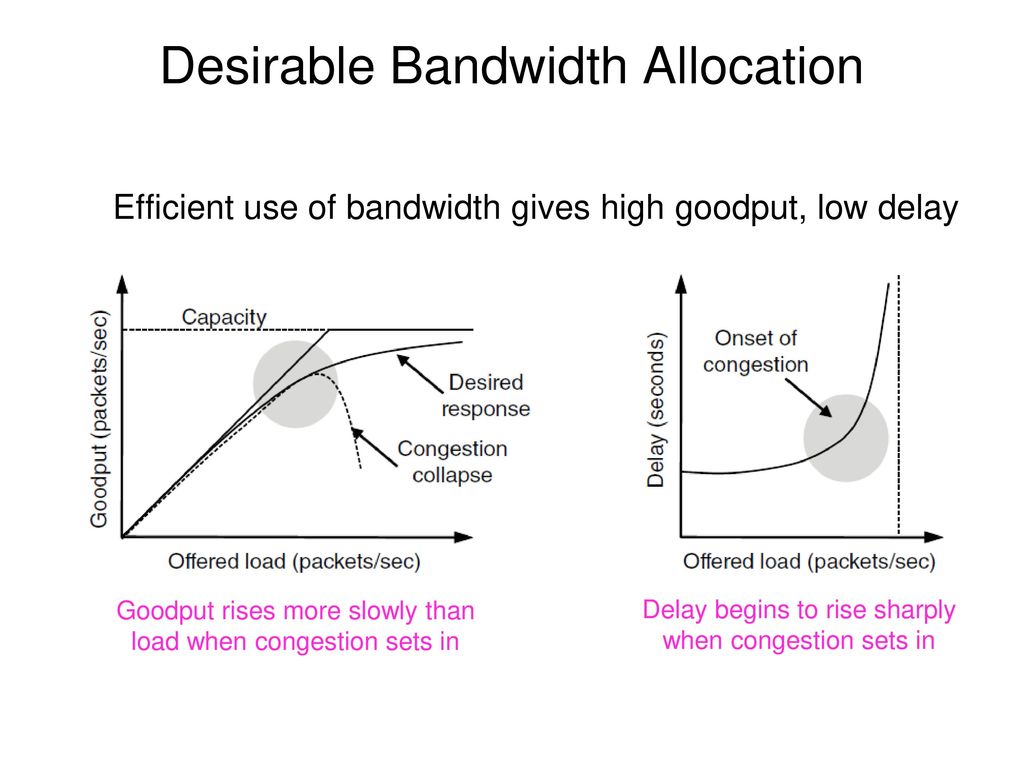 (a) Goodput x load           			 (b) Corresponding delay
Although congestion occurs in routers, therefore detected by the network layer, it is caused by traffic sent to the network by the transport layer and therefore is a joint responsibility of these layers.
26
26
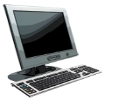 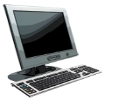 R/2
lout
delay
lin
R/2
lin
R/2
Causes/costs of congestion: scenario 1
original data: lin
throughput: lout
two senders, two receivers
one router, infinite buffers 
output link capacity: R
no retransmission
Host A
unlimited shared output link buffers
Host B
large delays as arrival rate, lin, approaches capacity
maximum per-connection throughput: R/2
27
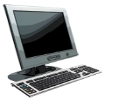 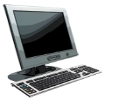 Causes/costs of congestion: scenario 2
one router, finite buffers 
sender retransmission of timed-out packet
application-layer input = application-layer output: lin = lout
transport-layer input includes retransmissions : lin    lin
‘
lin : original data
lout
l'in: original data, plus retransmitted data
Host A
finite shared output link buffers
Host B
Transport Layer
3-28
R/2
lout
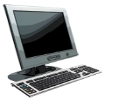 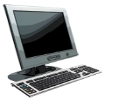 lin
R/2
Causes/costs of congestion: scenario 2
idealization: perfect knowledge
sender sends only when router buffers available
lin : original data
lout
copy
l'in: original data, plus retransmitted data
A
free buffer space!
finite shared output link buffers
Host B
Transport Layer
3-29
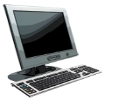 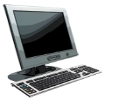 Causes/costs of congestion: scenario 2
Idealization: known loss packets can be lost, dropped at router due  to full buffers
sender only resends if packet known to be lost
lin : original data
lout
copy
l'in: original data, plus retransmitted data
A
no buffer space!
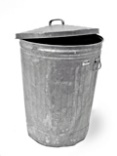 Host B
Transport Layer
3-30
R/2
when sending at R/2, some packets are retransmissions but asymptotic goodput is still R/2 (why?)
lout
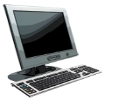 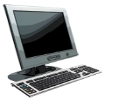 lin
R/2
Causes/costs of congestion: scenario 2
Idealization: known loss packets can be lost, dropped at router due  to full buffers
sender only resends if packet known to be lost
lin : original data
lout
l'in: original data, plus retransmitted data
A
free buffer space!
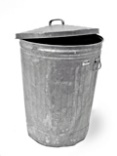 Host B
Transport Layer
3-31
when sending at R/2, some packets are retransmissions including duplicated that are delivered!
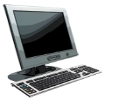 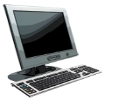 lin
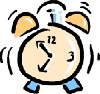 timeout
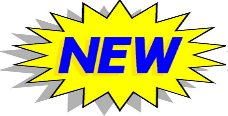 Causes/costs of congestion: scenario 2
Realistic: duplicates 
packets can be lost, dropped at router due  to full buffers
sender times out prematurely, sending two copies, both of which are delivered
R/2
lout
R/2
lin
lout
copy
l'in
A
free buffer space!
Host B
Transport Layer
3-32
when sending at R/2, some packets are retransmissions including duplicated that are delivered!
lin
Causes/costs of congestion: scenario 2
Realistic: duplicates 
packets can be lost, dropped at router due  to full buffers
sender times out prematurely, sending two copies, both of which are delivered
R/2
lout
R/2
“costs” of congestion: 
more work (retrans) for given “goodput”
unneeded retransmissions: link carries multiple copies of pkt
decreasing goodput
Transport Layer
3-33
Causes/costs of congestion: scenario 3
Q: what happens as lin and lin’ increase ?
four senders
multihop paths
timeout/retransmit
A: as red  lin’ increases, all arriving blue pkts at upper queue are dropped, blue throughput g 0
lout
Host A
lin : original data
Host B
l'in: original data, plus retransmitted data
finite shared output link buffers
Host D
Host C
Transport Layer
3-34
Causes/costs of congestion: scenario 3
C/2
lout
lin’
C/2
another “cost” of congestion: 
when packet dropped, any “upstream transmission capacity used for that packet was wasted!
35
Congestion Control - Solutions
Where to take action?

Find a good allocation of bandwidth: fair, with good performance, avoiding congestion;

Adjust flow rate;

Consider the particularities of Wireless Networks - although in theory, transport layer is independent of the link layer, in practice, it is necessary to consider the wired and wireless differences.
36
36
Desirable Bandwidth allocation
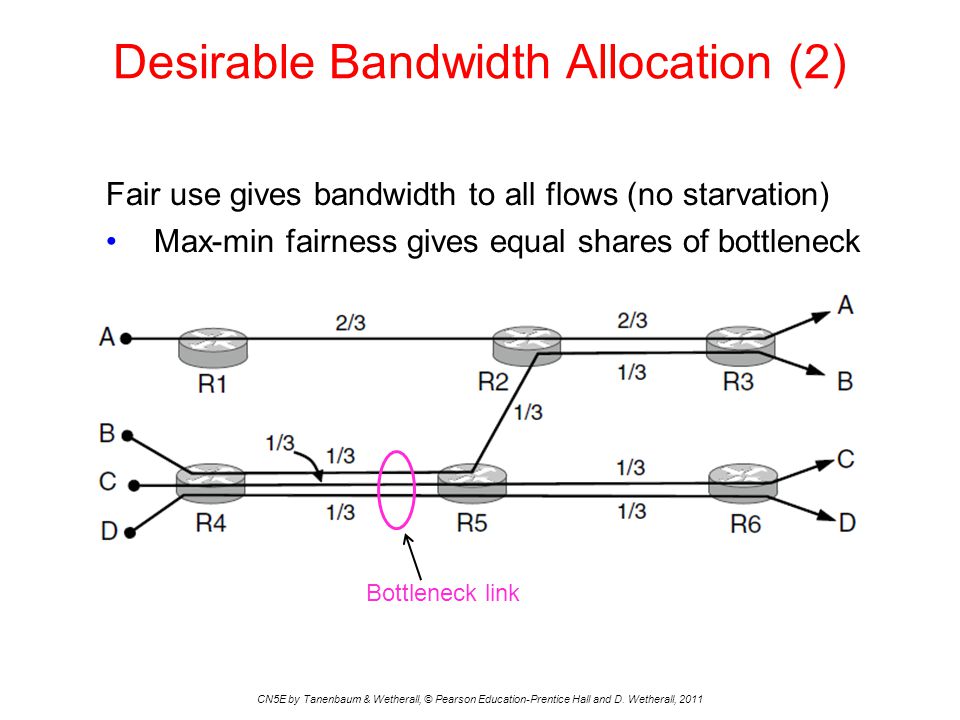 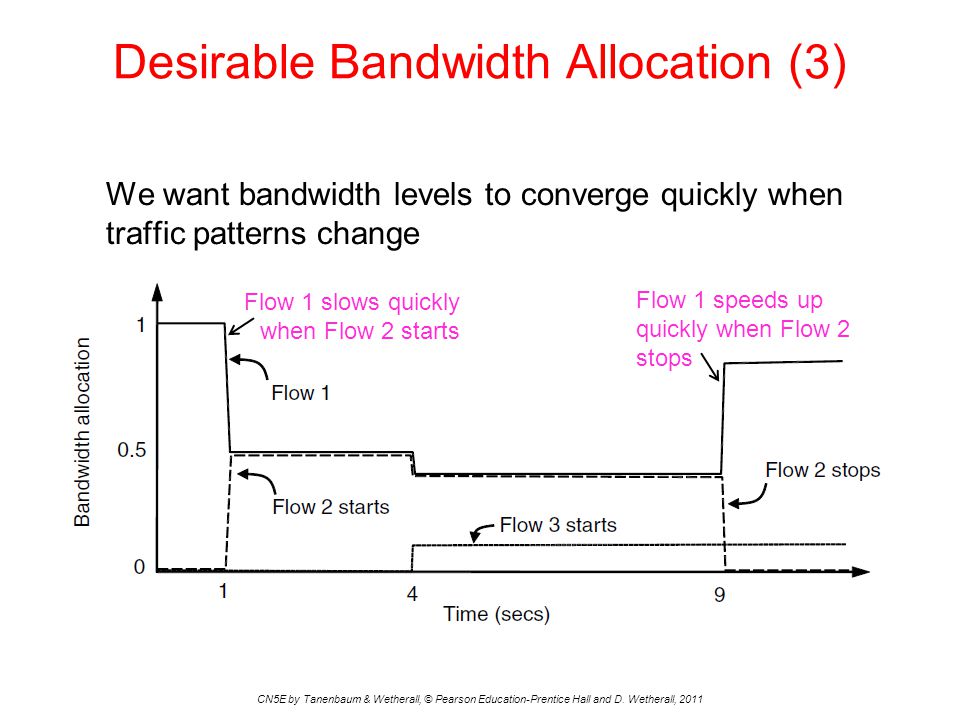 37
37
Controlling the Flow Rate (1)
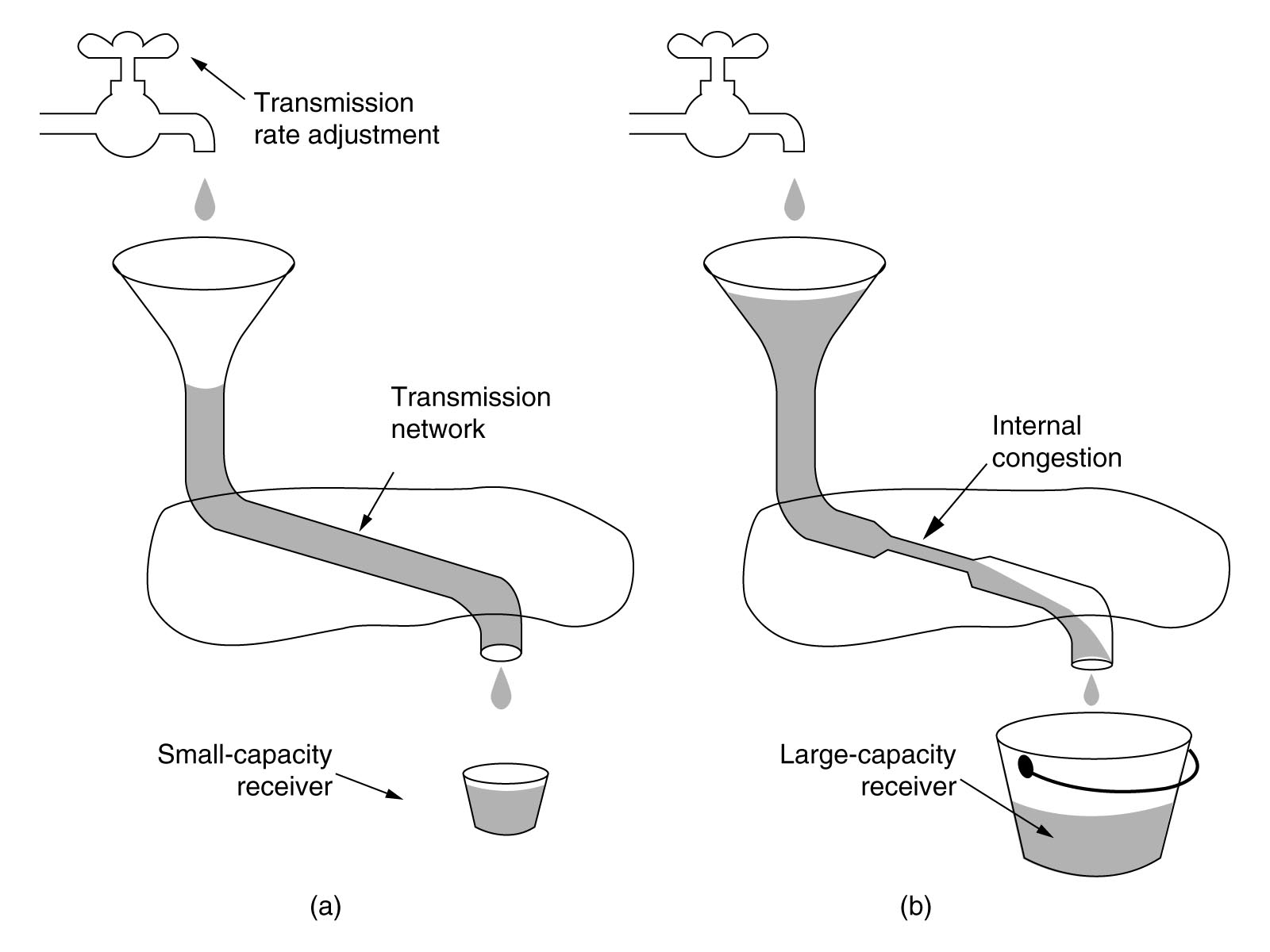 (a) The limit is the small capacity receiver;
(b) The limit is the internal network.
Flow control helps in congestion control
38
Controlling the Flow Rate (2)
The criterion for flow rate control has an important effect on performance.
AIMD - Additive Increase  Multiplicative Decrease
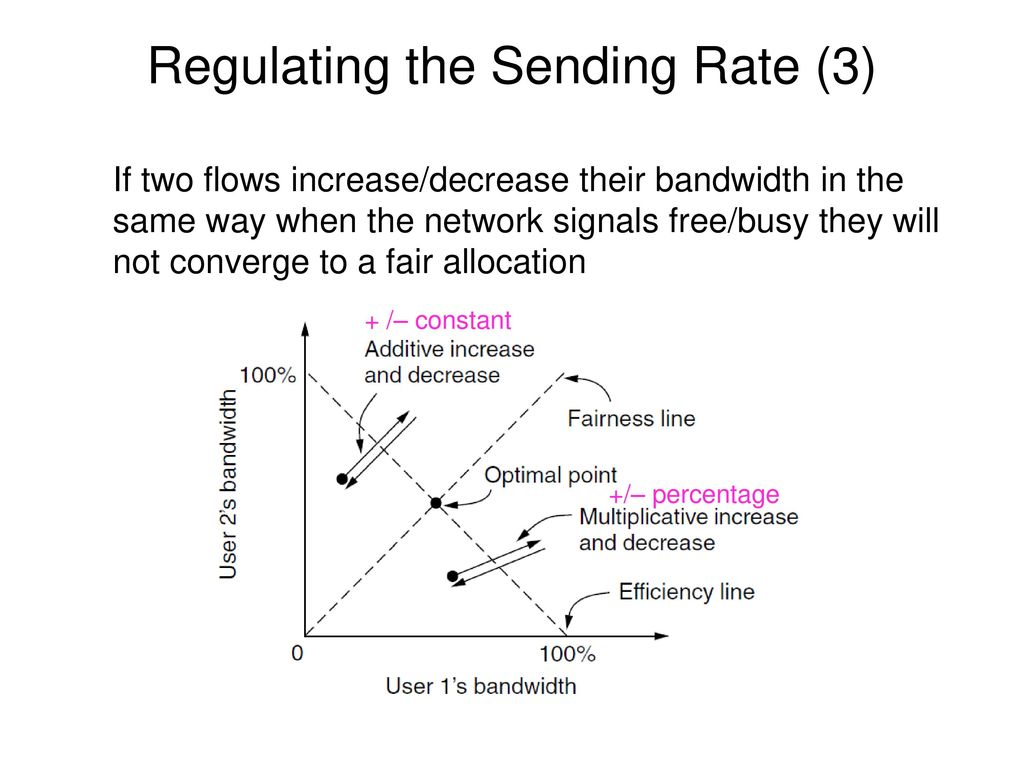 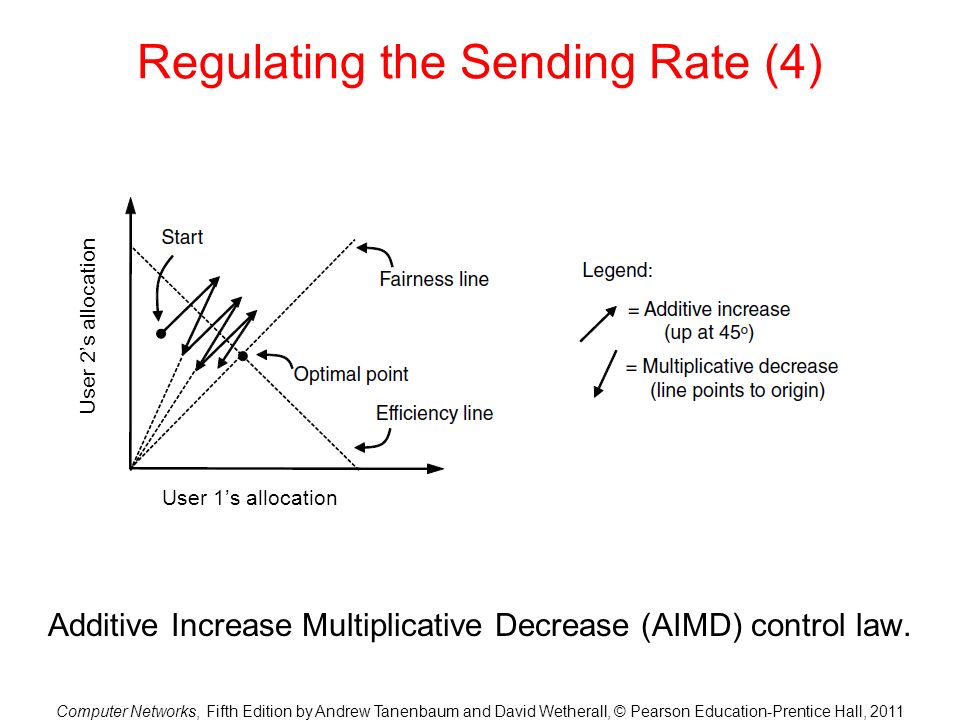 How much to increase? (TCP has its own algorithm)
39
Particularities of Wireless Networks
In the Theory: transport protocols are independent of the network and link technologies.
In practice: TCP uses packet loss as a congestion signal, but wireless networks lose packets by error, not congestion. Worse: the nodes move and the quality of the link varies.

Different solutions for different scenarios.

Google has a new algorithm TCP-BBR (Bottleneck Bandwidth and Round-trip propagation time): 
https://techcrunch.com/2017/07/20/google-cloud-gets-a-new-networking-algorithm-that-improves-internet-throughput/
40
40
Transport Layer
Outline:
Role of Transport Layer
Related Problems and Solutions:
Problem 1: Reliability vs Urgency
Problem 2: How to address ?
Problem 3: How to treat losses ?
Problem 4: How to treat congestion?
TCP/IP Transport protocols
UDP
TCP
41
User Data Protocol - UDP
why is there a UDP?
no connection establishment (which can add delay)
simple: no connection state at sender, receiver. Good for applications with the behavior - request, response - not needing connection establishment overhead. The response is the acknowledgment of the request. If the answer does not arrive, ask again.
small header size
no congestion control: UDP can blast away as fast as desired
42
UDP: segment header
length, in bytes of UDP segment, including header
32 bits
source port #
dest port #
checksum
length
application
data 
(payload)
UDP segment format
43
43
RTP – Real-Time Transport Protocol
Several multimedia applications rely on a real-time transport protocol. RTP numbers the packets for the application to decide what to do with packets and losses, but RTP does not retransmit - no time.
It is considered transport protocol implemented in the application layer
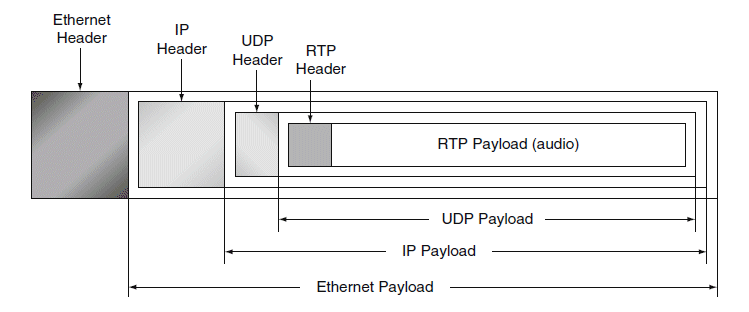 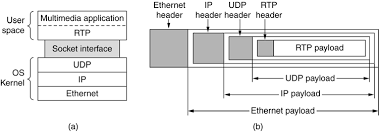 44
TCP - Transmission Control Protocol  Overview  RFCs: 793,1122,1323, 2018, 2581
point-to-point:
one sender, one receiver 
reliable, in-order byte steam:
no “message boundaries”
pipelined:
TCP congestion and flow control set window size
full duplex data:
bi-directional data flow in same connection
MSS: maximum segment size
connection-oriented: 
handshaking (exchange of control msgs) inits sender, receiver state before data exchange
flow controlled:
sender will not overwhelm receiver
45